2.5 不等式应用举例
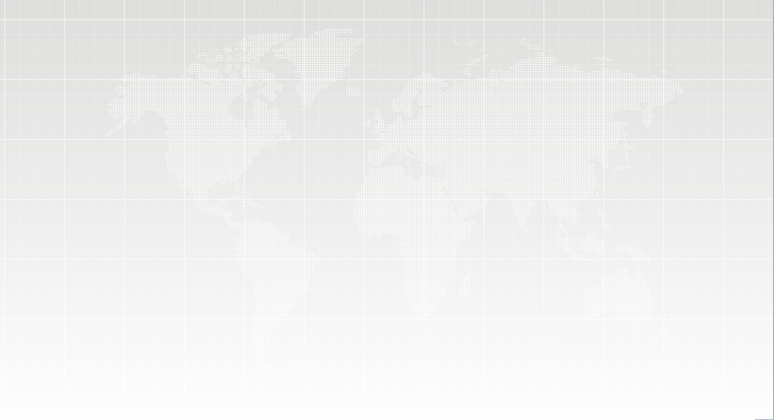 利用不等式可以解决一些生活和生产实践中的实际问题．
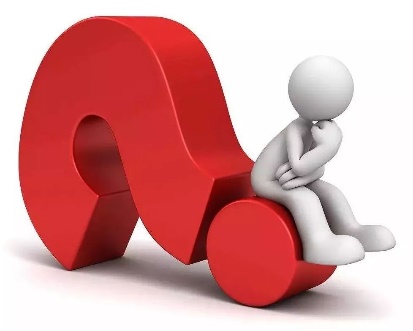 问题（1）
分析   加入另外的酒精溶液后，酒精溶液质量和溶液中的酒精质量都会发生变化．
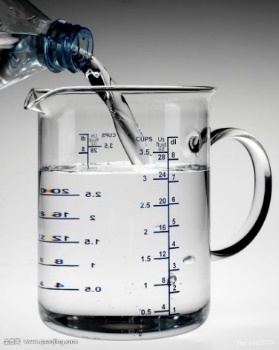 问题（1）
化简，得不等式组                                        ．
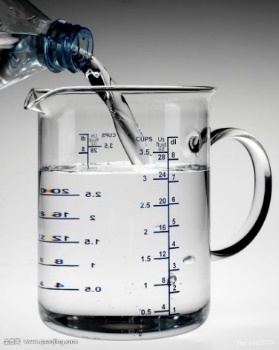 解得                        ，所以x的取值范围是                ，即所要添加酒精的质量分数应该介于12.5%到25%之间．
问题（2）
如今，智慧农业深入民心，通过科学种植可以大幅提高农产品的产量．实践证明，果树栽培过程中栽种密度过大，果树之间的透气性就会受到影响，不能保证有足够的光照度，水果的产量和品质都会受到影响．
问题（2）
通过数据分析，在某果园内种植面积不变的情况下，如果按照种植50棵果树计算，平均每棵树可以产果600个．如果种植密度增加，每多种一棵树，平均每棵树就会减少结果5个．如果要使水果总产量不少于33000个，应该如何安排种植数目？
分析    按照目前情况，果园水果产量为50×600=30000个，所以需要增种果树才能增产．
问题（2）
通过数据分析，在某果园内种植面积不变的情况下，如果按照种植50棵果树计算，平均每棵树可以产果600个．如果种植密度增加，每多种一棵树，平均每棵树就会减少结果5个．如果要使水果总产量不少于33000个，应该如何安排种植数目？
解   设要增种 x 棵果树，增种后每棵树会结果                   个，根据题意得
．
整理                                         ,
解不等式，得                       ．因此要使水果总产量不少于33 000个，该果园内至少要增种10棵果树，但不能增种超过60棵．
即                                ．
问题（3）
大国工匠胡双钱是我国某飞机制造厂数控机加车间钳工组组长，在30多年的航空技术制造工作中，他经手的零件数十万，没有出过一次质量差错．大飞机的很多重要精密零部件，都需要胡双钱这样的能工巧匠手工完成．
问题（3）
解不等式，得                         ．
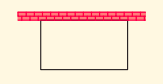 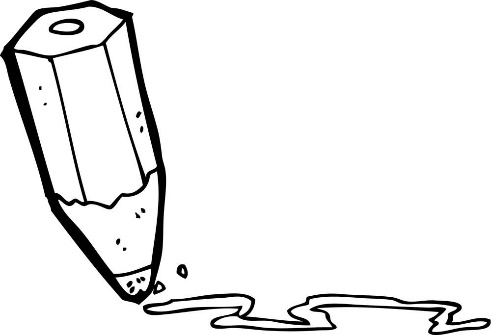 小结
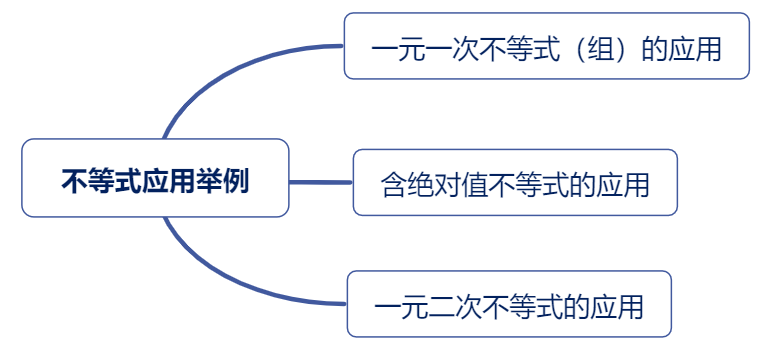 作业
1.书面作业：完成课后习题和学习与训练；
2.查漏补缺：根据个人情况对课题学习复习与回顾;
3.拓展作业：阅读教材扩展延伸内容.
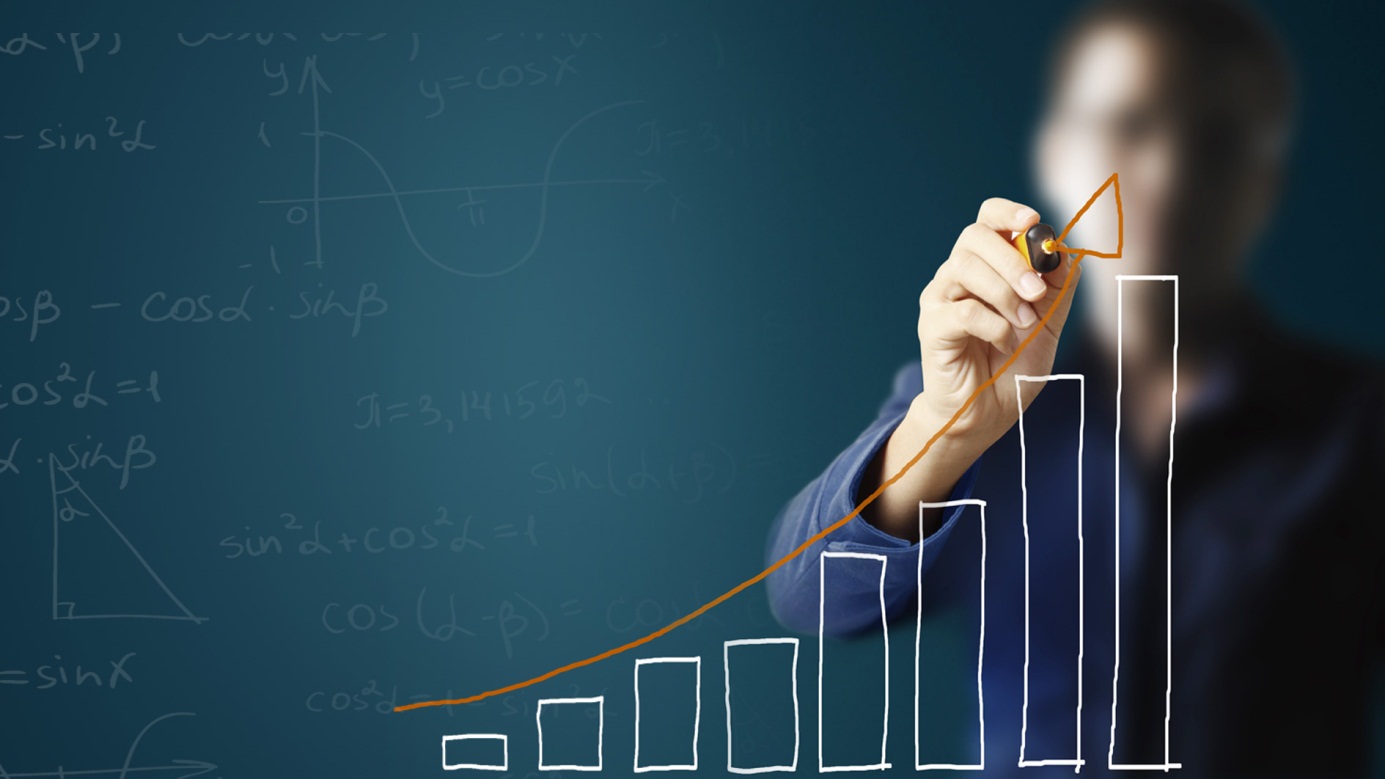 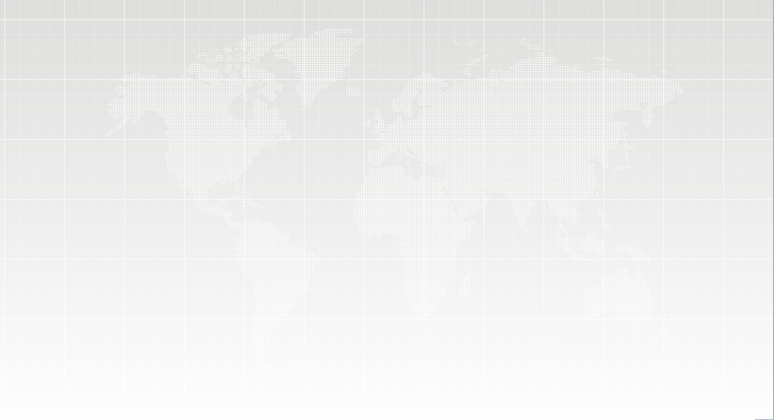 再见